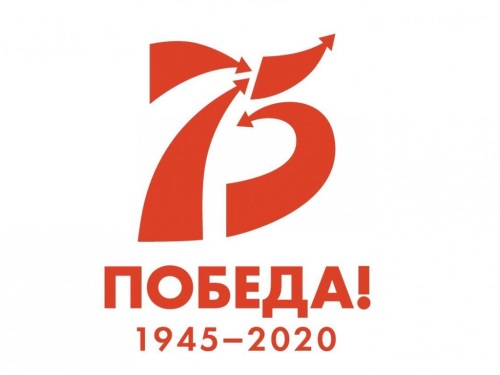 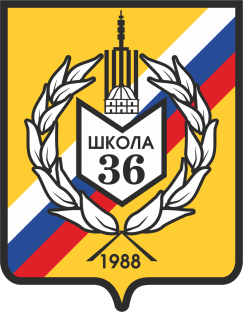 Большая перемена
инициатива «Наведи порядок в мыслях – 
и увидишь мир другими глазами»
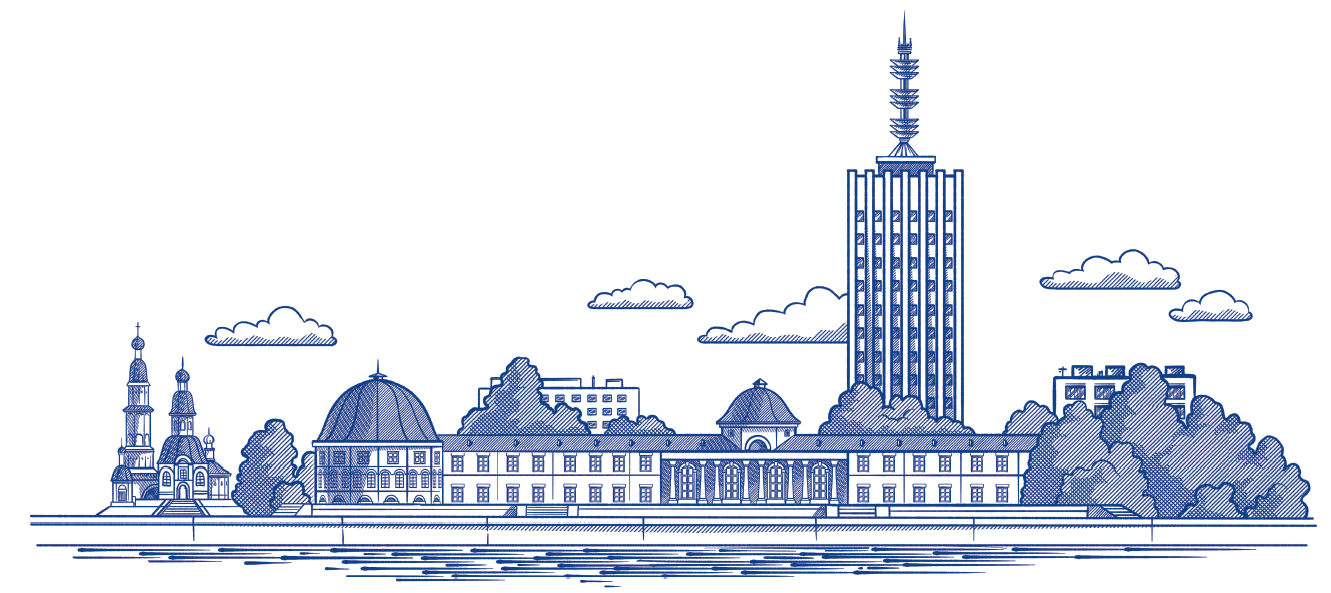 Слободянюк Александр, Герасимов Роман, Шаркевич Никита, учащиеся 
11 А класса МБОУ СШ № 36
Архангельск
2020
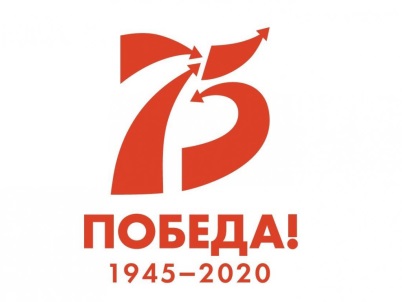 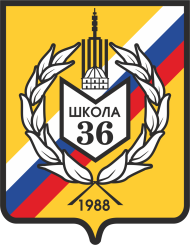 Визитная карточка школы
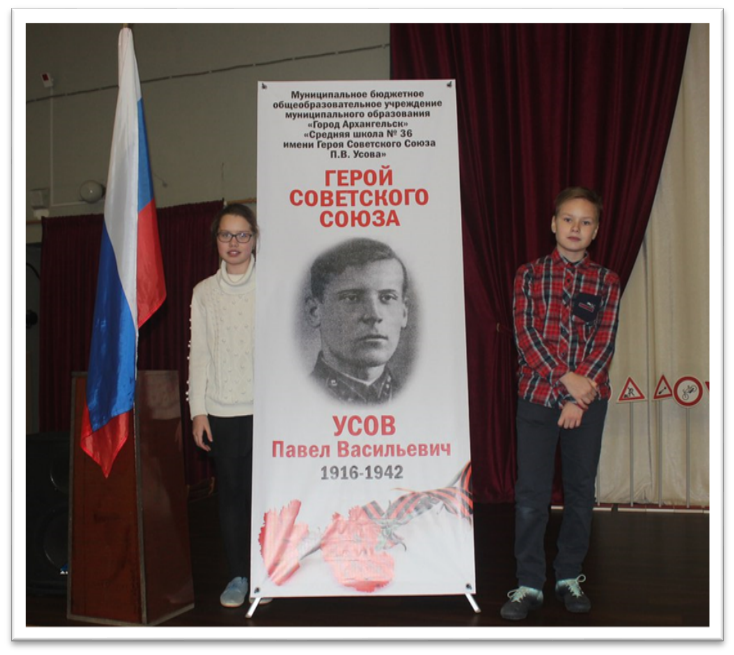 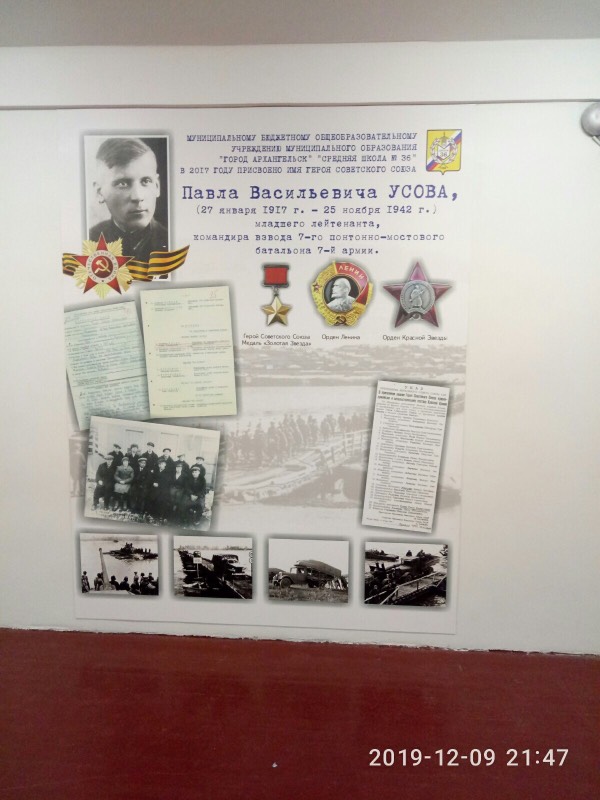 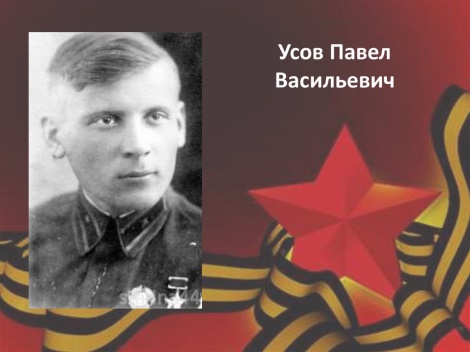 Дата основания школы – 
1988 год
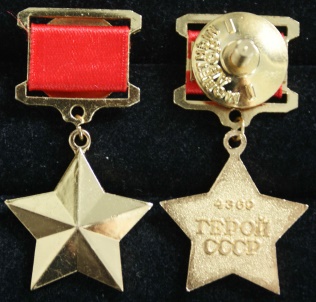 В 2017 году школе присвоено имя Героя Советского Союза
Павла Васильевича Усова
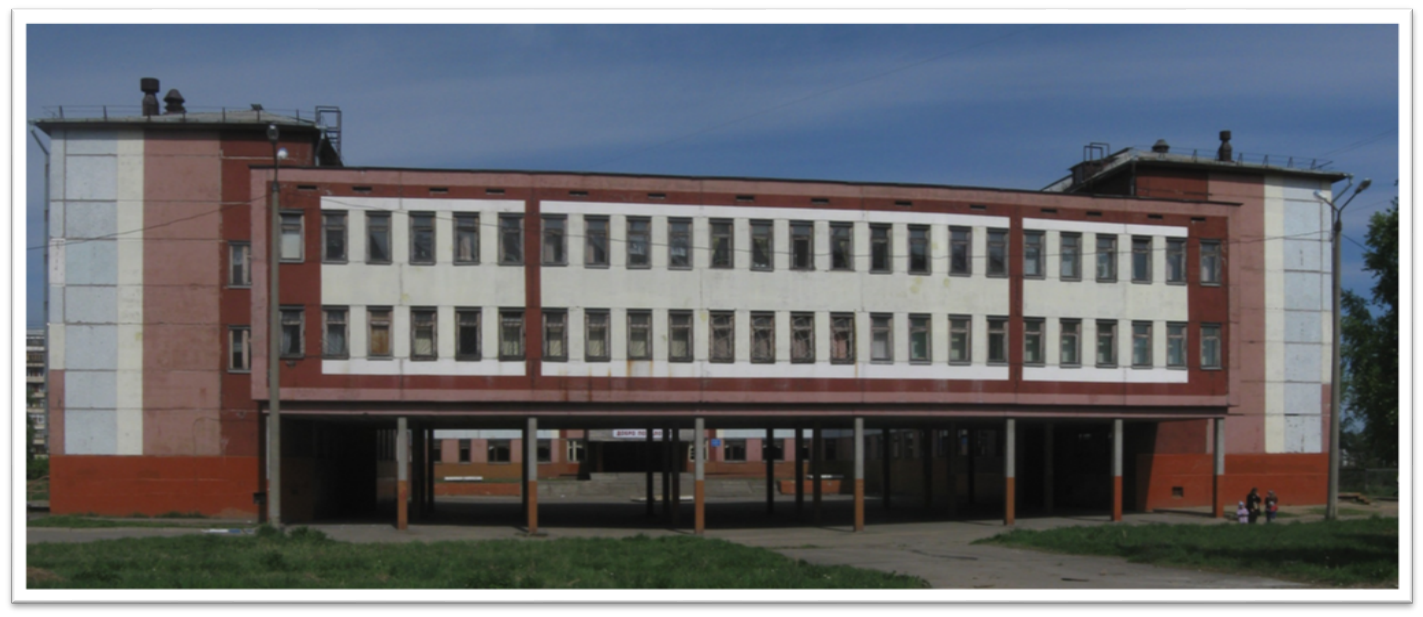 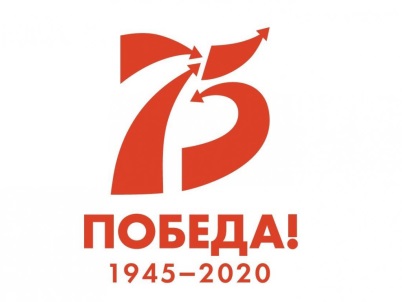 Инициатива «Наведи порядок в мыслях – 
и увидишь мир другими глазами»
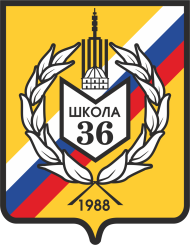 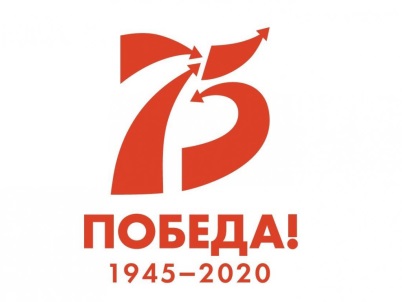 Инициатива «Наведи порядок в мыслях – 
и увидишь мир другими глазами»
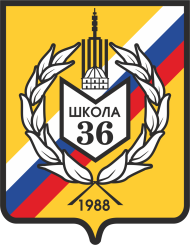 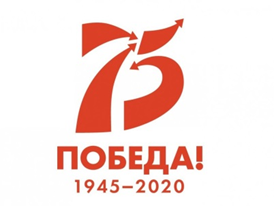 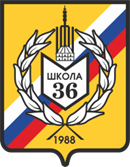 Итоги мониторинга на выявление склонностик агрессии и конфликтности
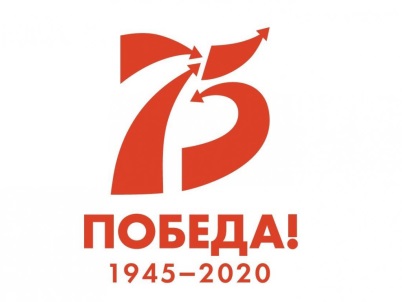 Сенсорная комната – место для снятия напряжения, научения методам саморелаксации, снятия агрессивности, напряженности, психологического развития
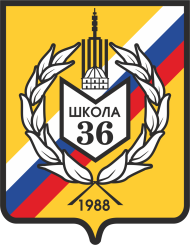 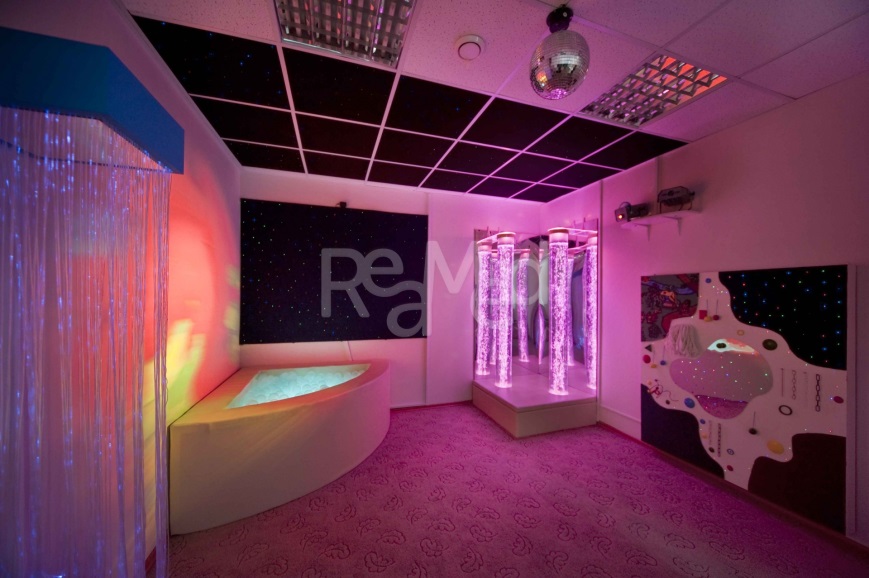 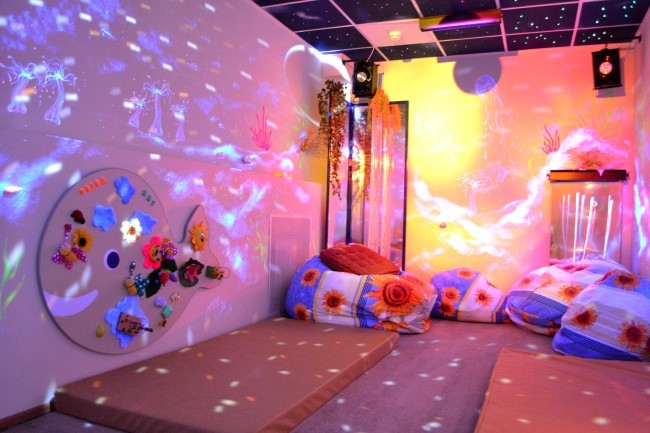 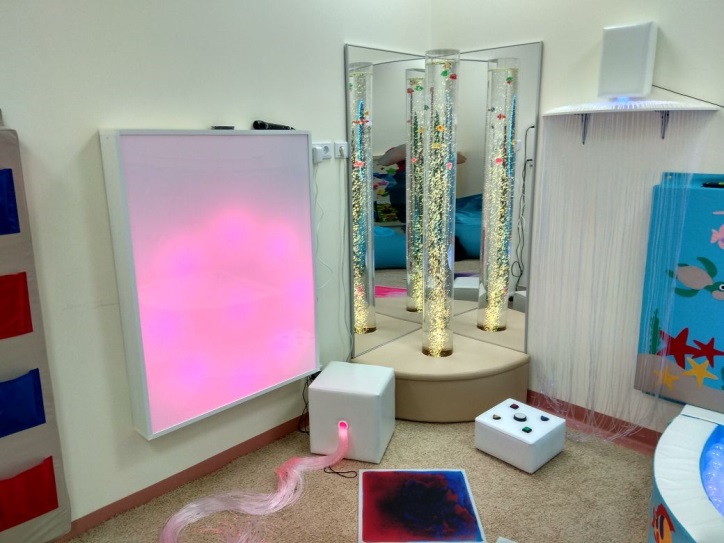 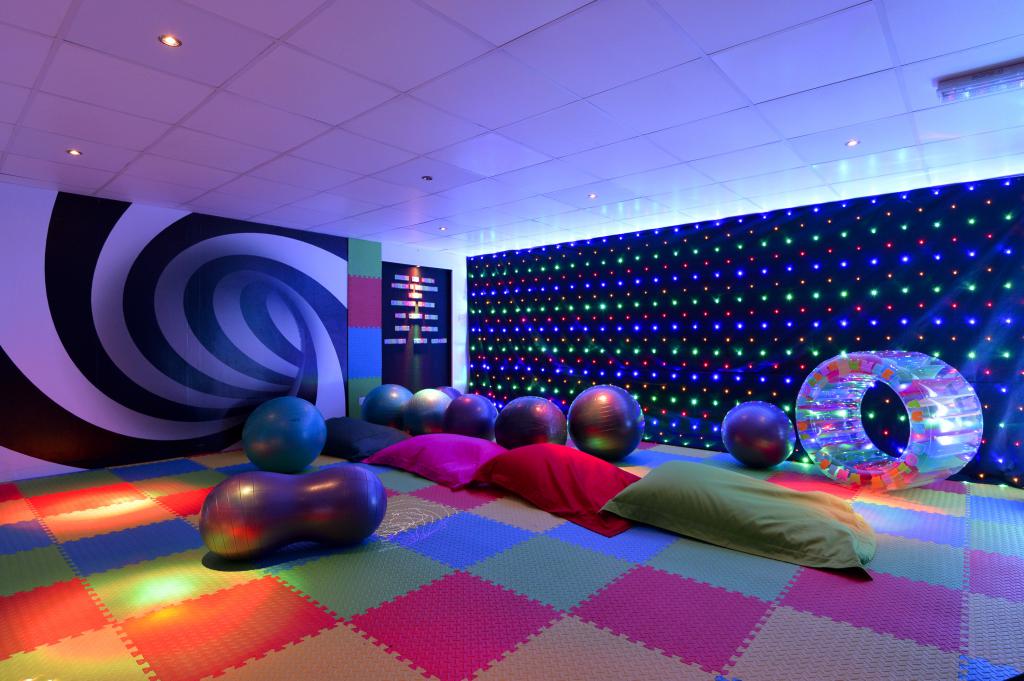 Вариации сенсорных комнат
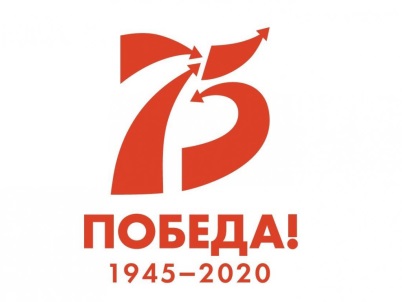 Участие участников образовательных 
отношений в реализации инициативы
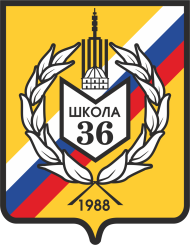 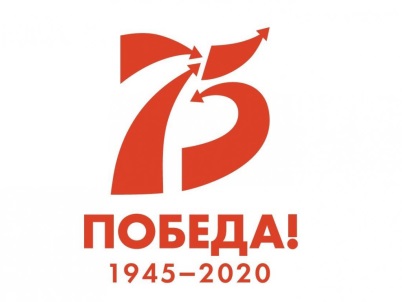 Ожидаемые результаты
реализации инициативы
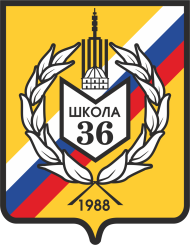 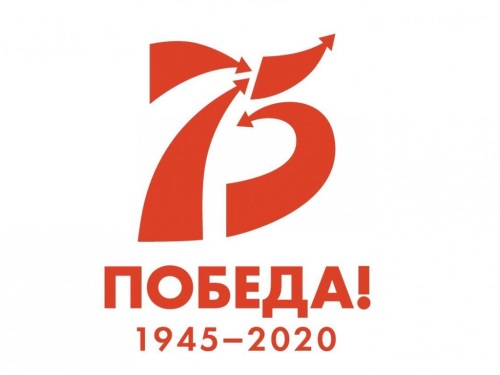 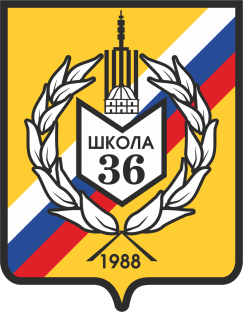 Большая перемена
инициатива «Наведи порядок в мыслях – 
и увидишь мир другими глазами»
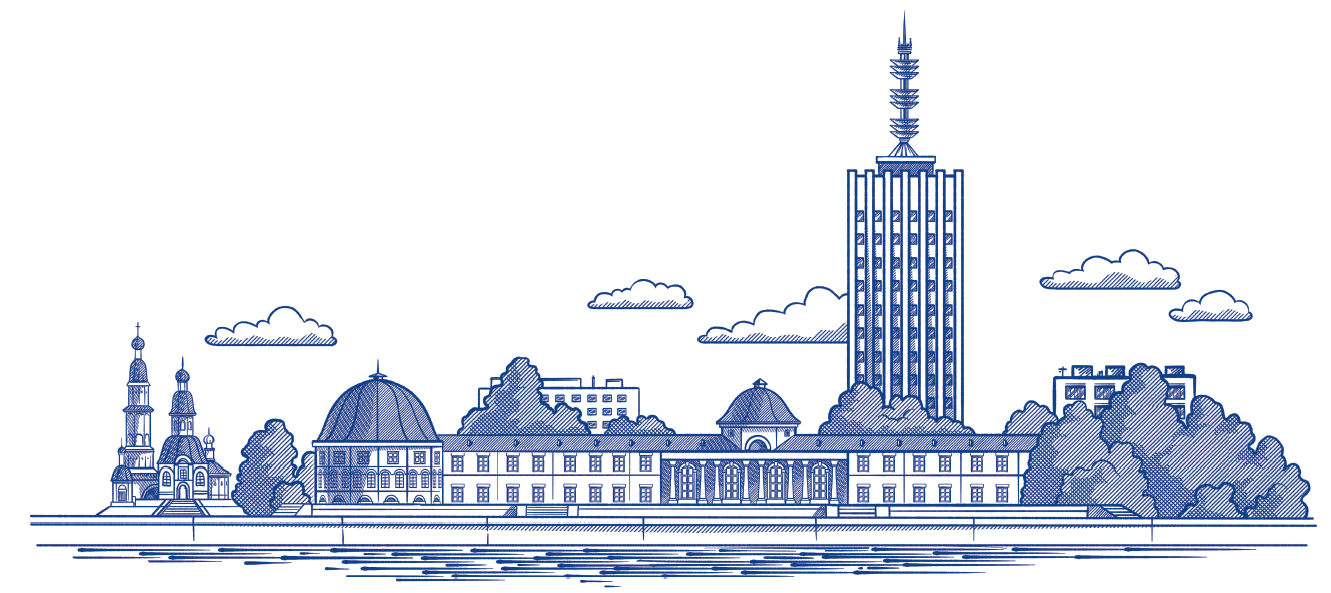 Слободянюк Александр, Герасимов Роман, Шаркевич Никита, учащиеся 
11 А класса МБОУ СШ № 36
Архангельск
2020